변수 타입 추론
김성현
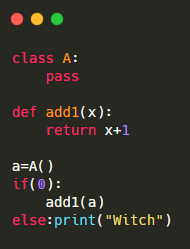 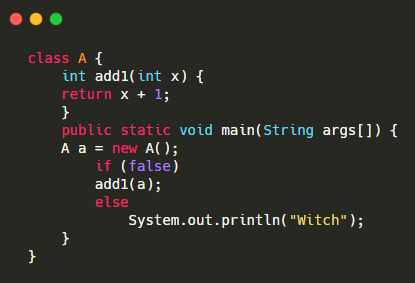 Python 코드
Java 코드
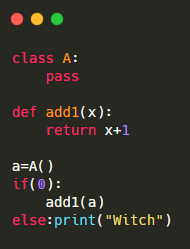 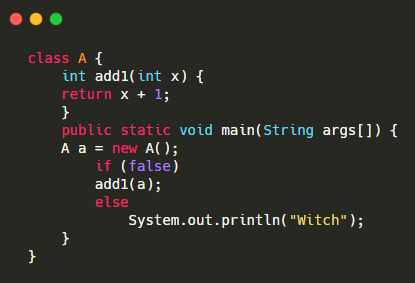 Python 코드
Java 코드
Error!